Kirby MG, Hackett G, Ramachandran S
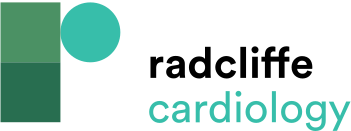 Long-term Mortality Data in Diabetes
Citation: European Cardiology Review 2019;14(2):103–10
https://doi.org/10.15420/ecr.2019.13.1
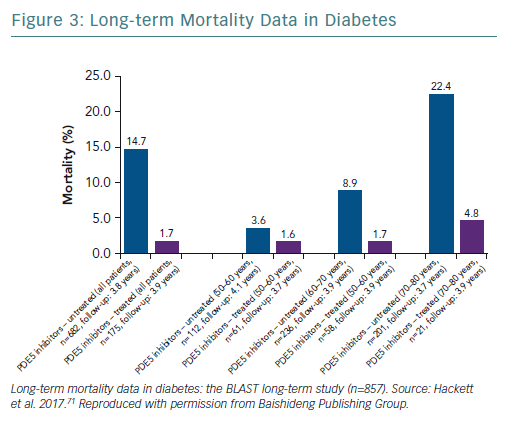